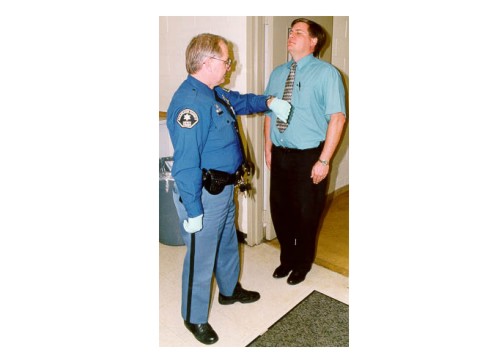 Session 22
Overview of Signs and Symptoms
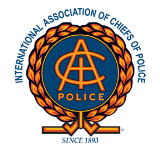 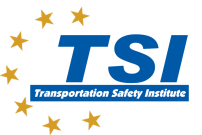 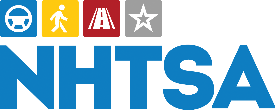 Learning Objectives
Describe possible effects that may be observed in each indicator of drug impairment
Identify effects most likely to be observed with subjects under the influence of each drug category
22-2
Major Indicators of Drug Impairment
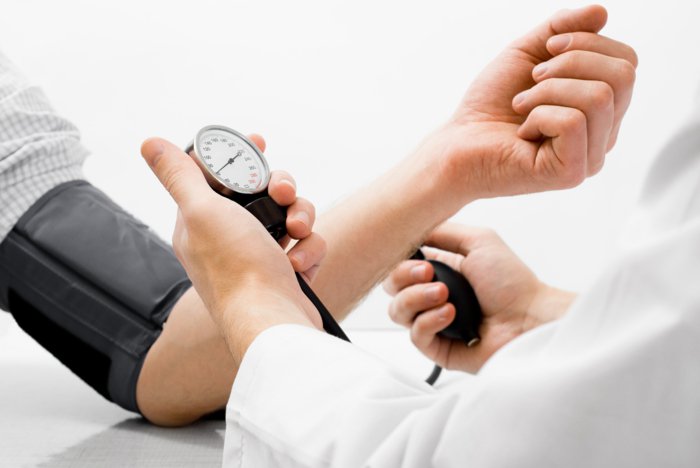 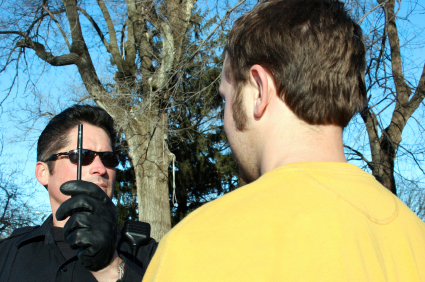 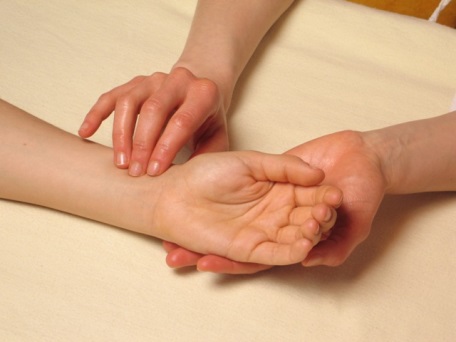 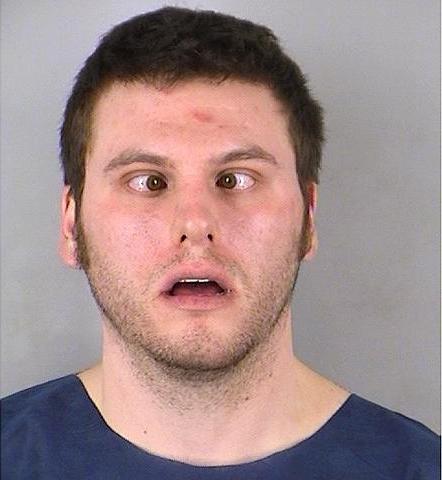 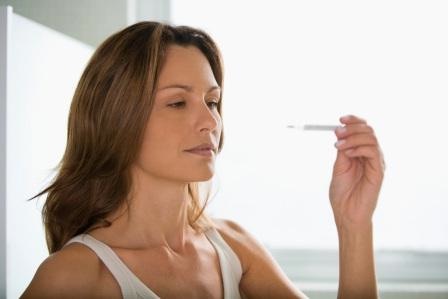 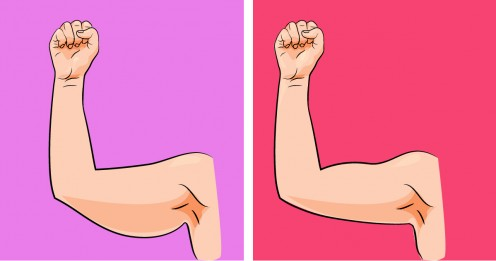 22-3
Eye Signs
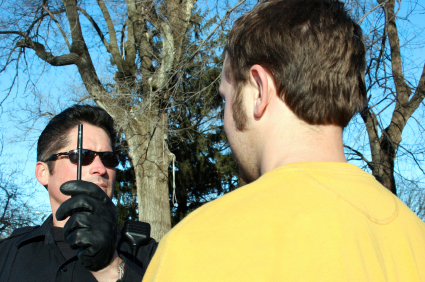 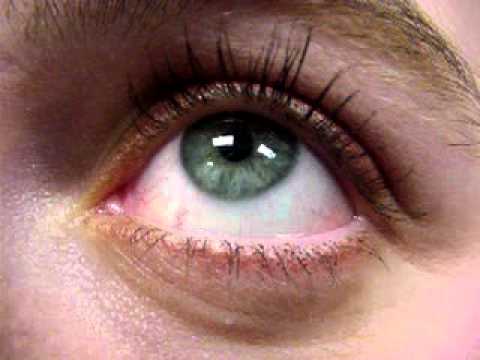 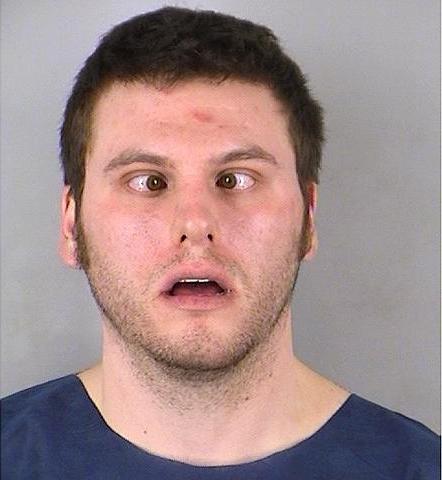 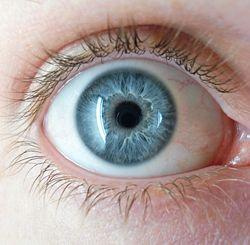 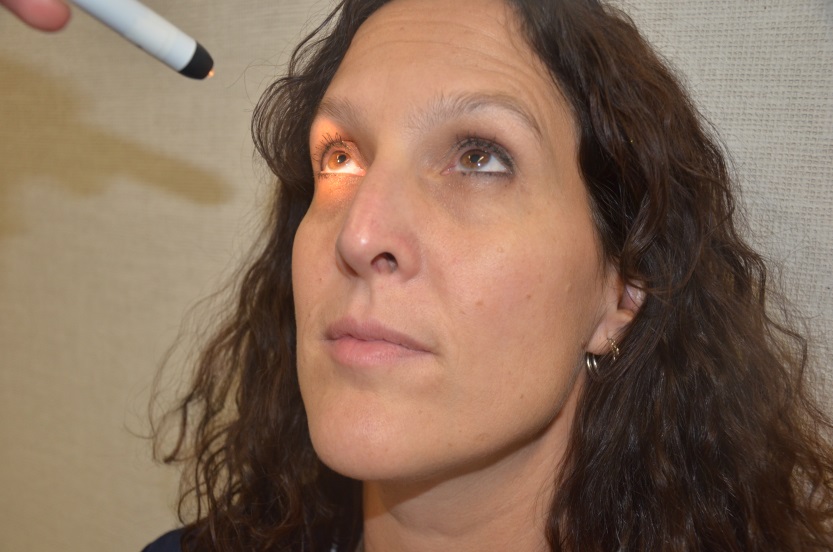 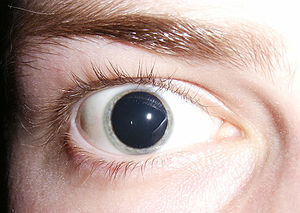 22-4
Vital Signs
Pulse Rate, or Blood Pressure, or Body Temperature could be:
Normal
Up
Down
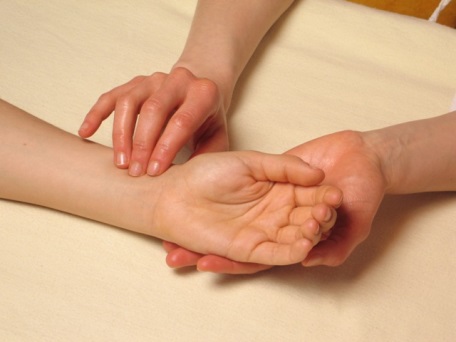 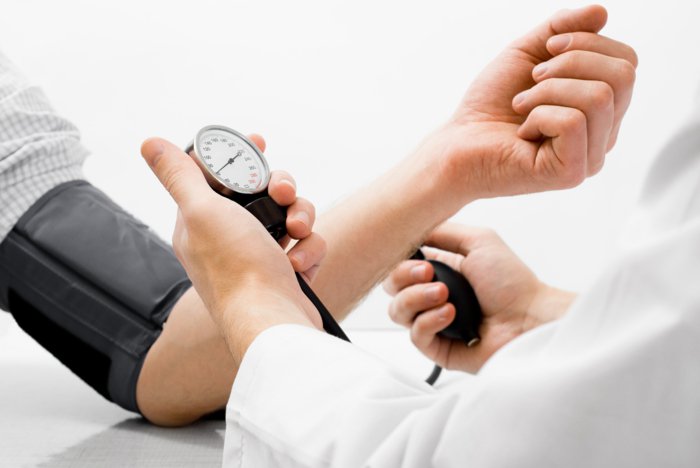 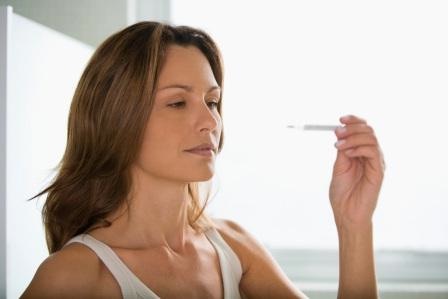 22-5
Muscle Tone
Normal
Flaccid
Rigid
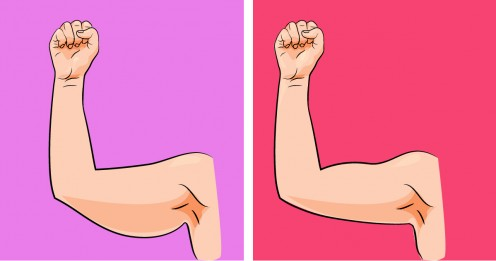 22-6
22-7
Questions?
22-8